縣立嘉新國中
○ ○ ○
一、
二、
三、
四、
五、
六、。
  學校網址：https://www.jsjh.cyc.edu.tw/index.php 
  【Q嘉義、I嘉義、讀嘉新、多元照顧、與升學接軌】
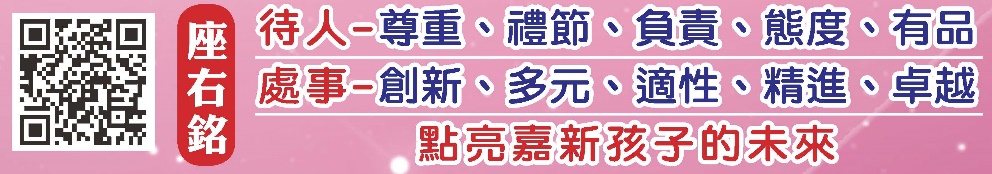